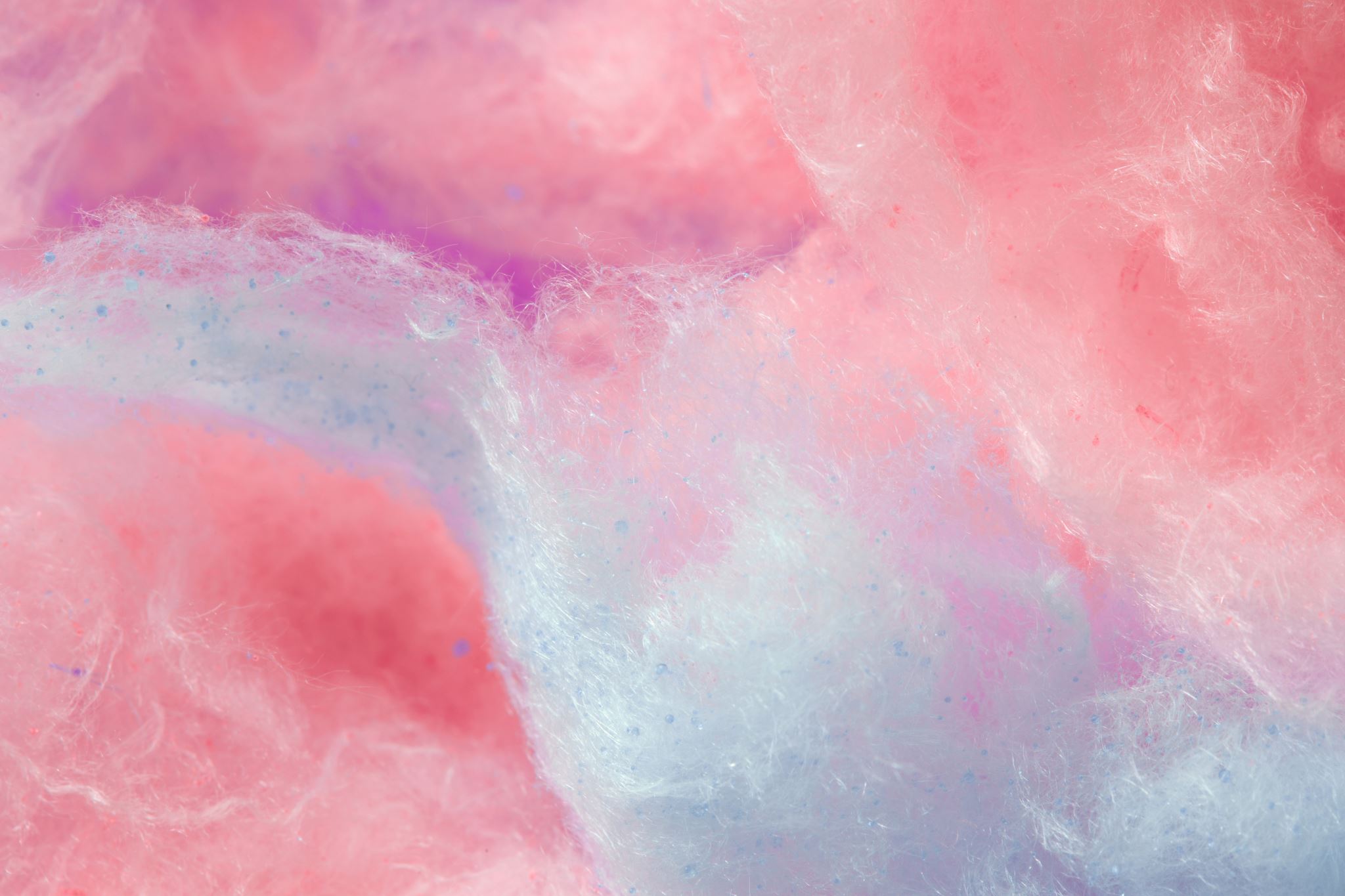 What would a perfect  world be like
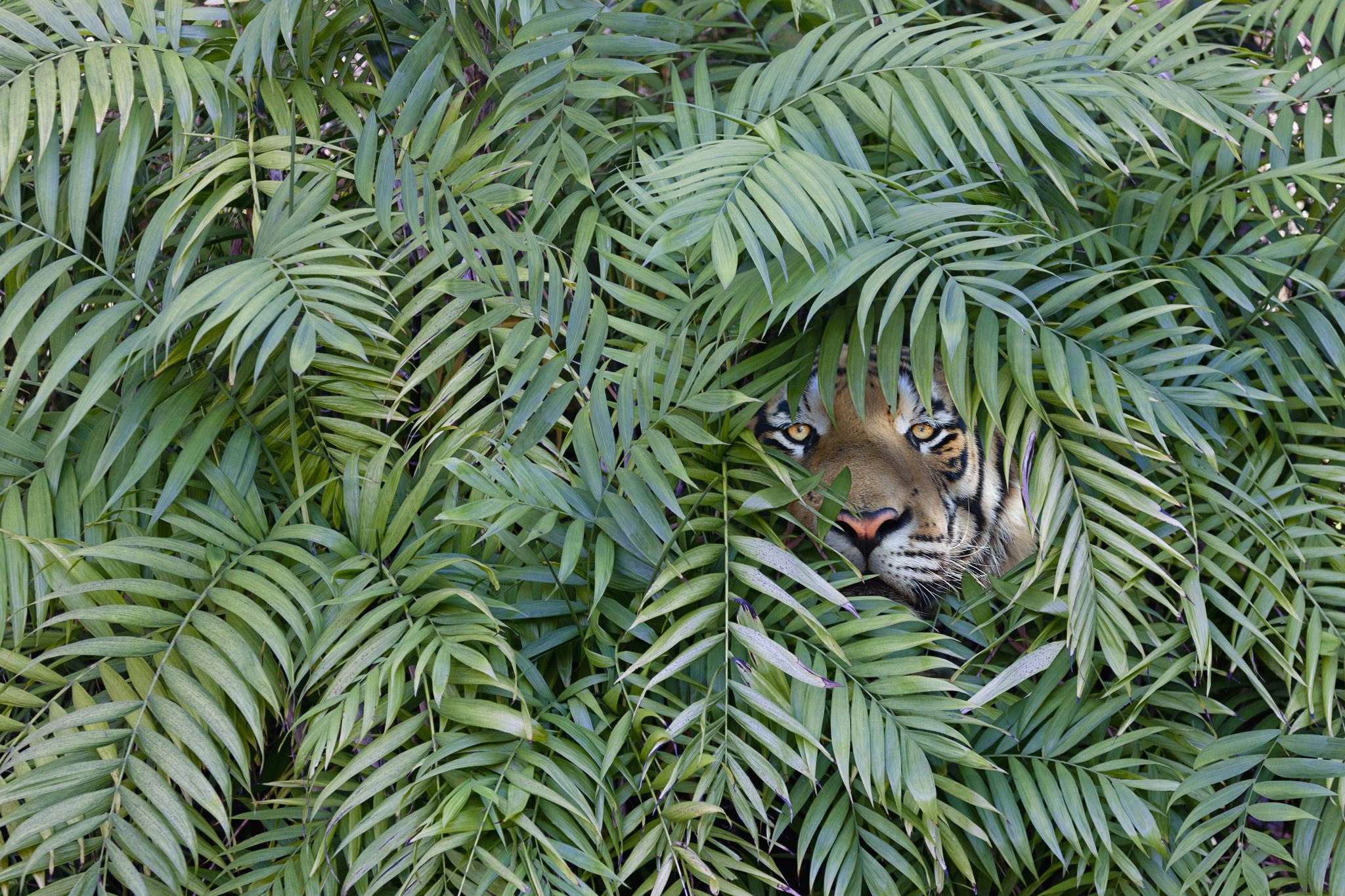 You can  help me by
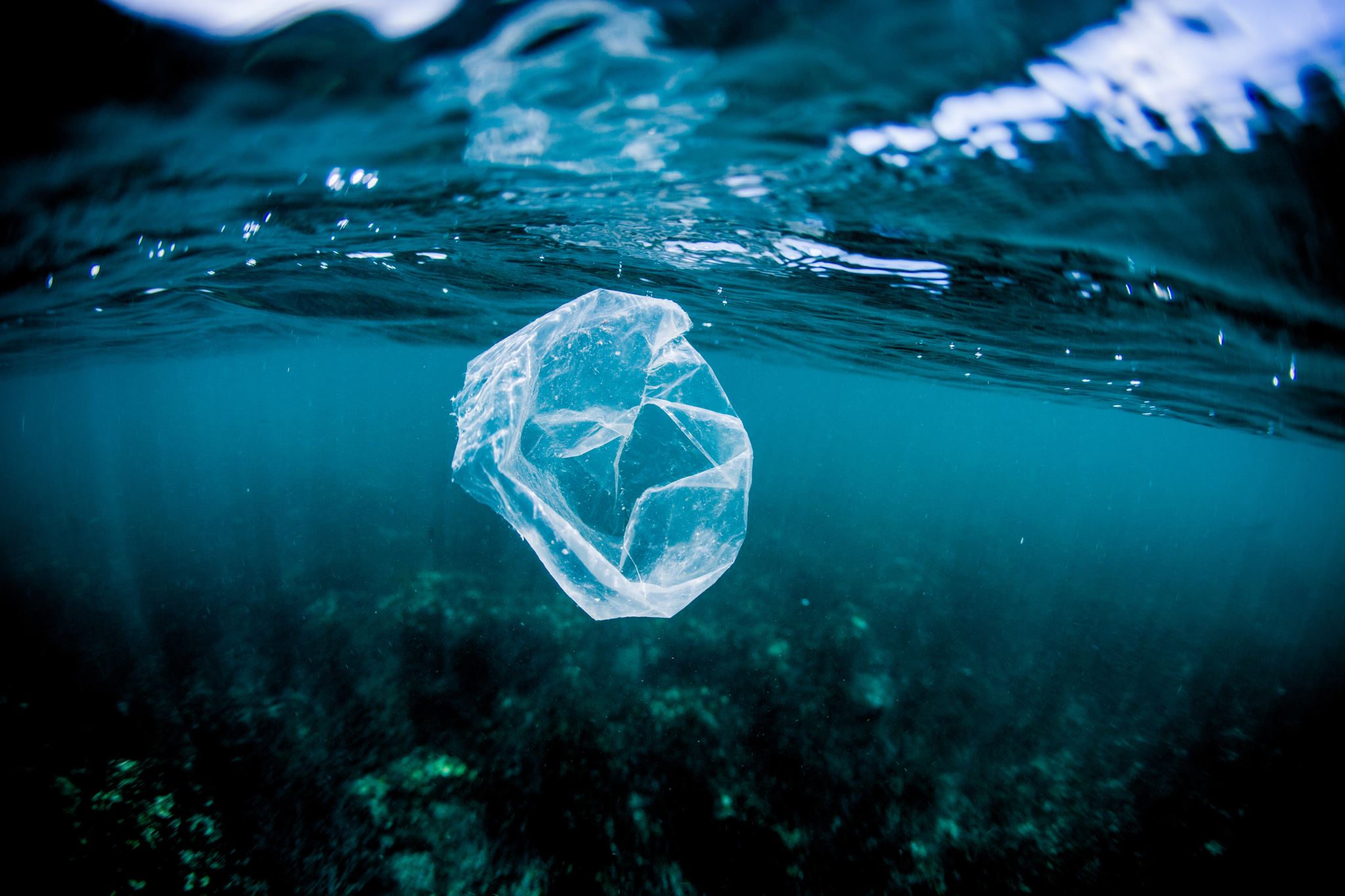 Not  putting rubbish in the sea
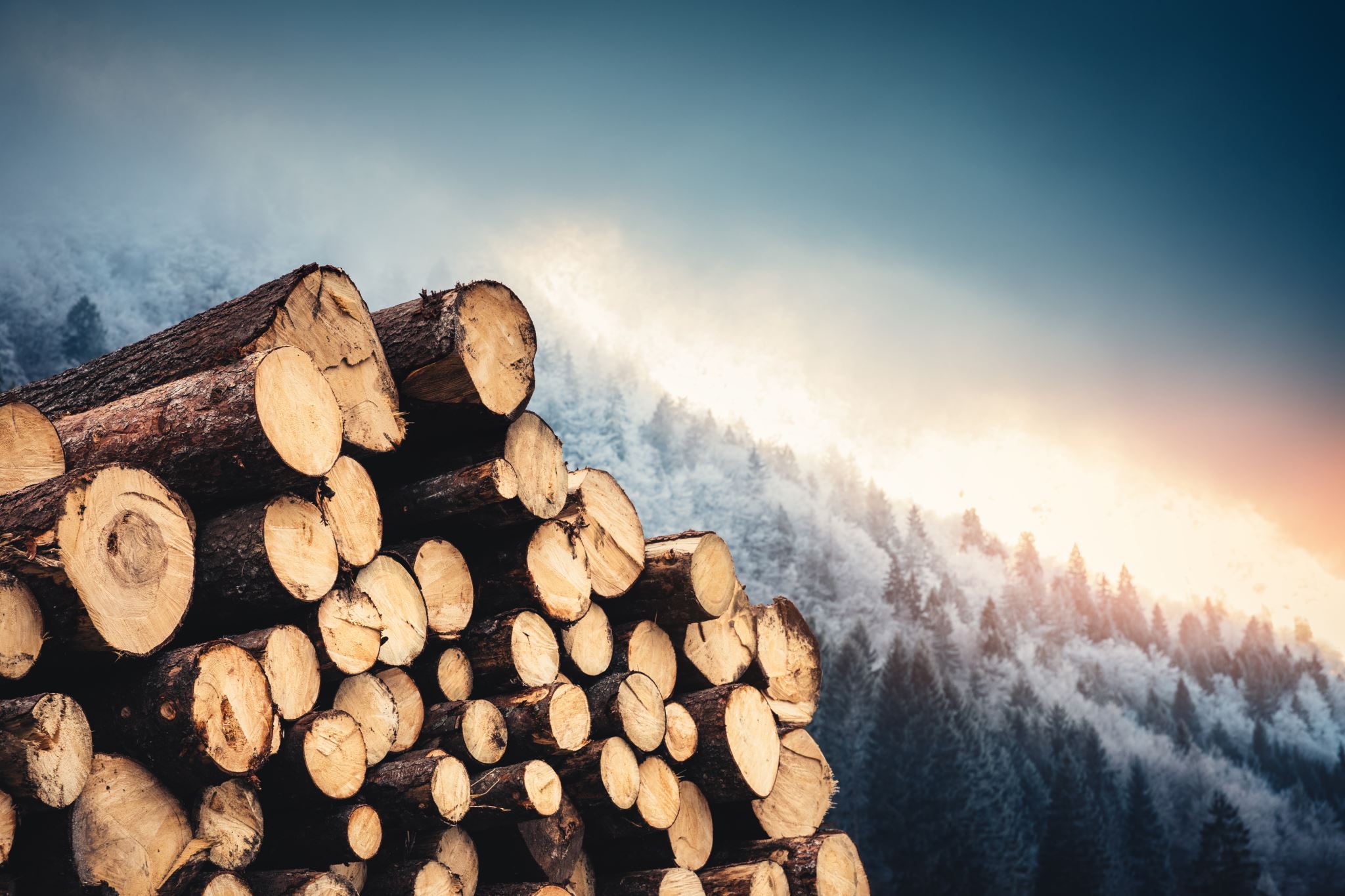 Not cutting down trees
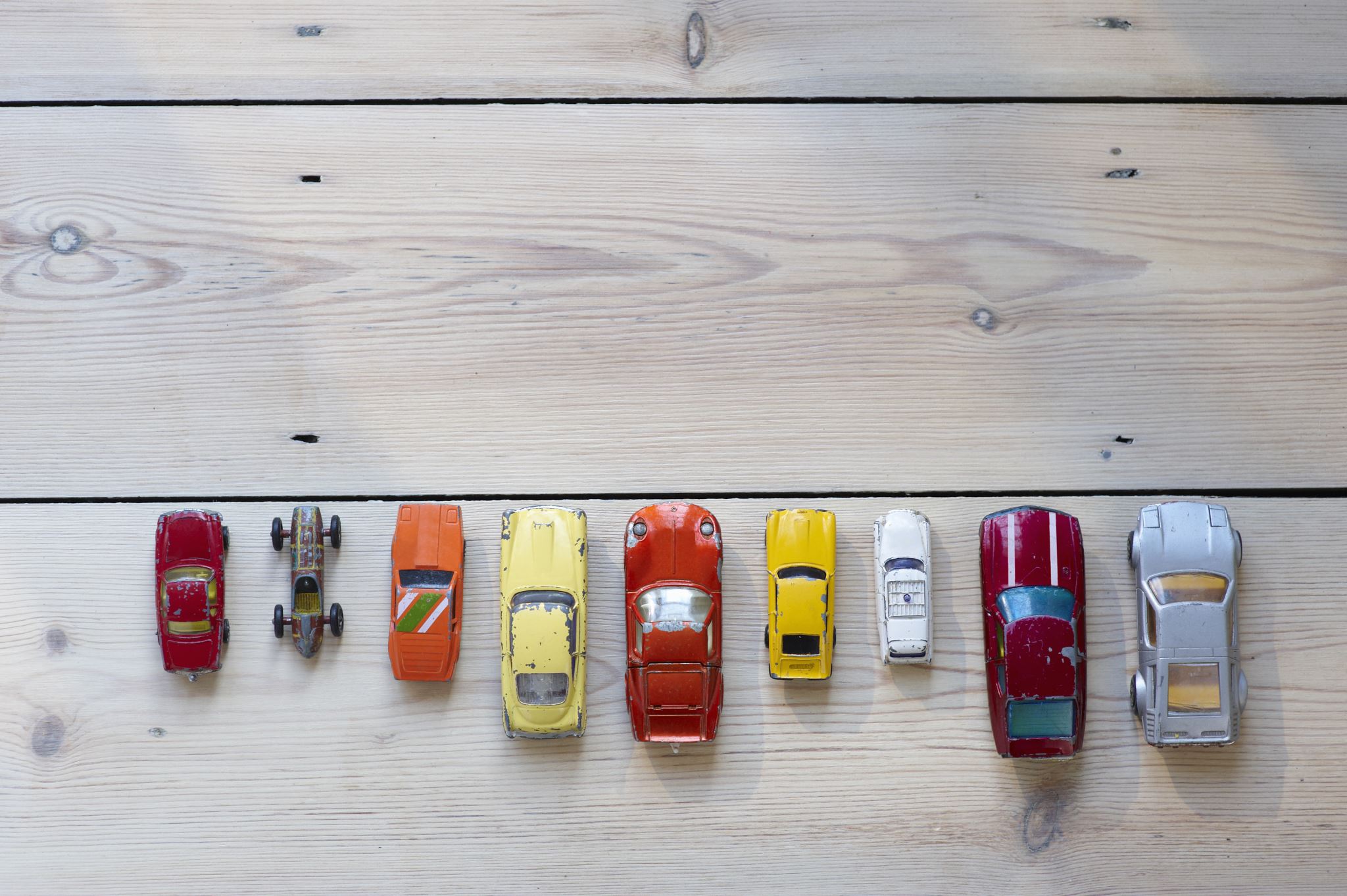 Not using cars so much
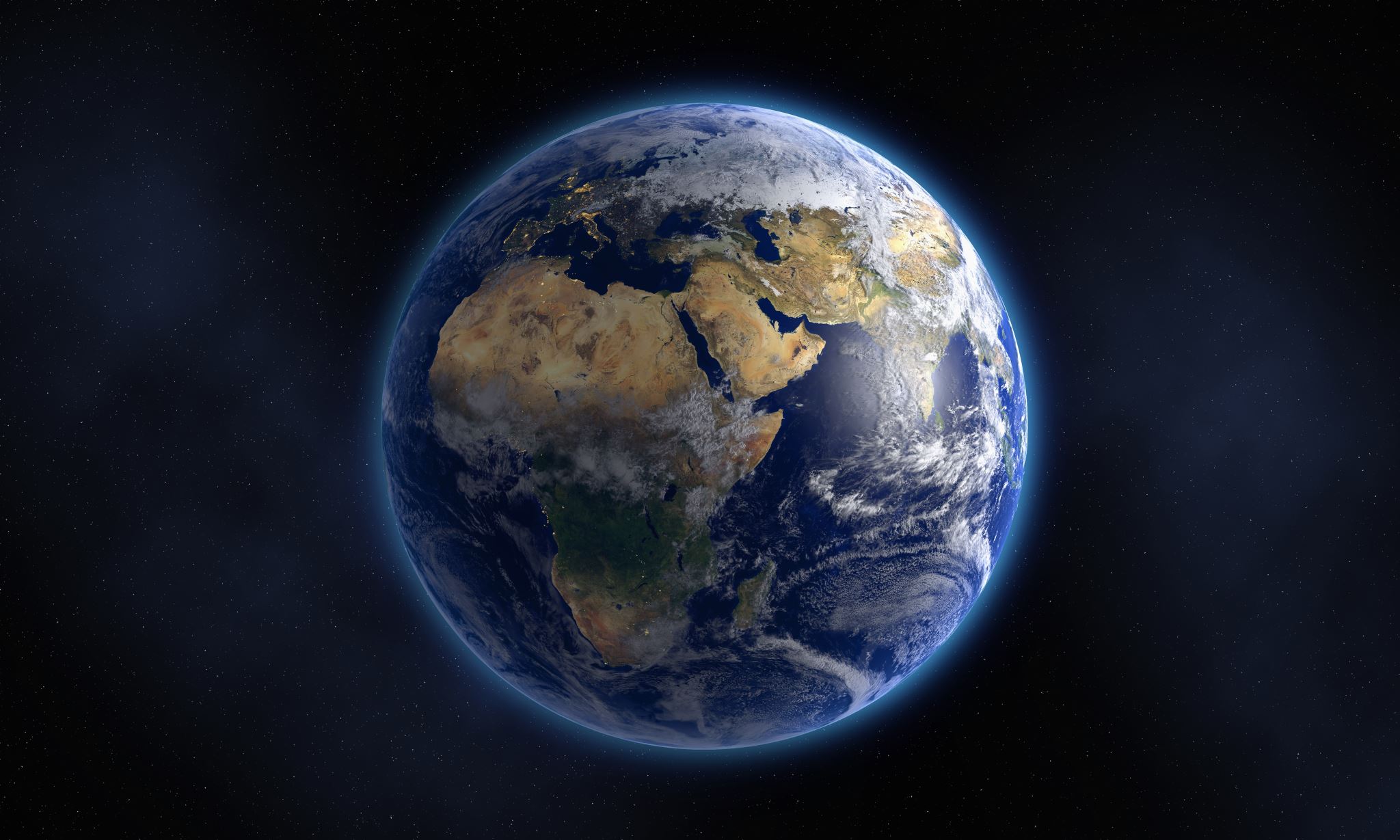 Help save the earth our planet is dying
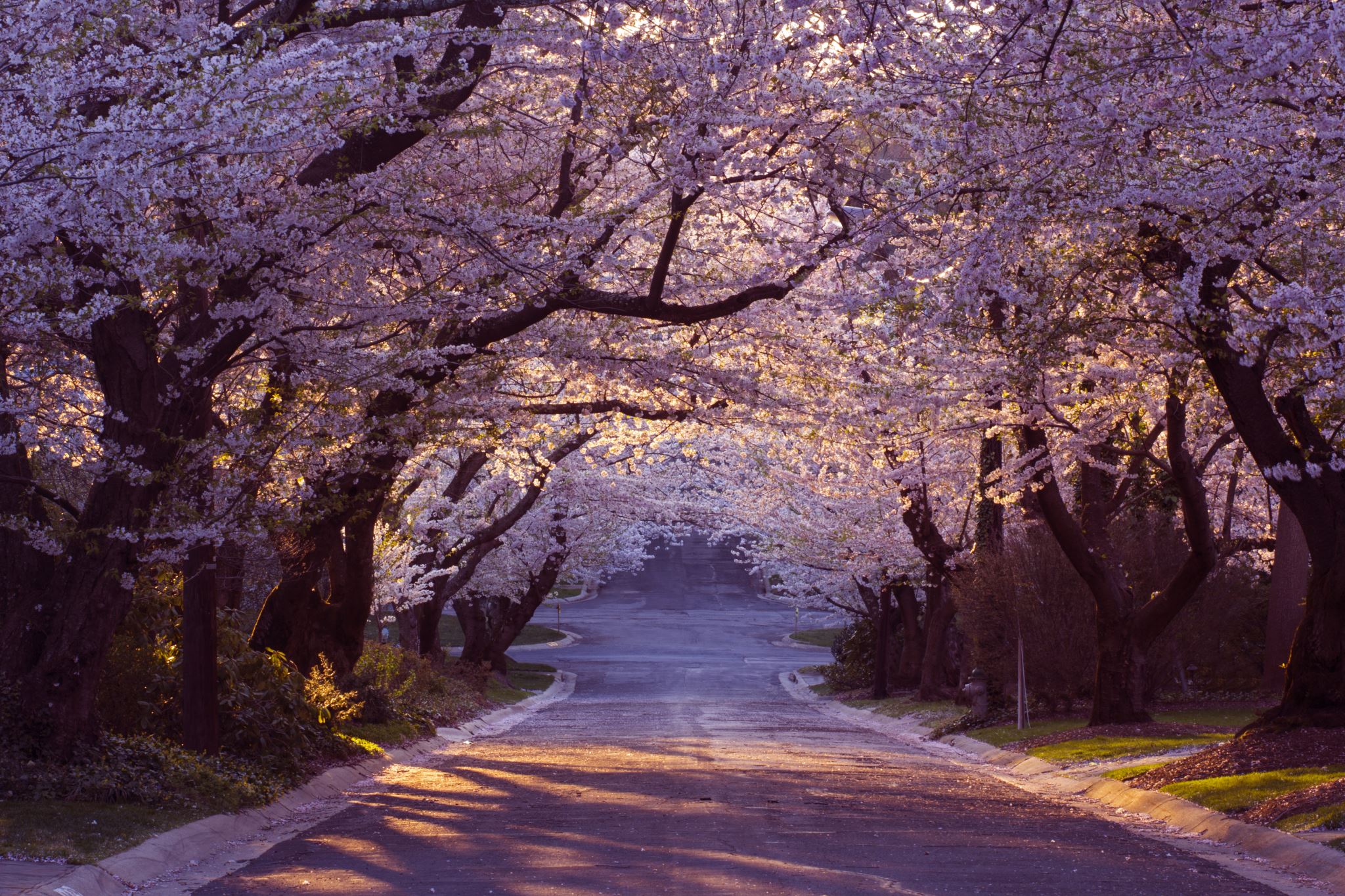 By Megan Lloyd